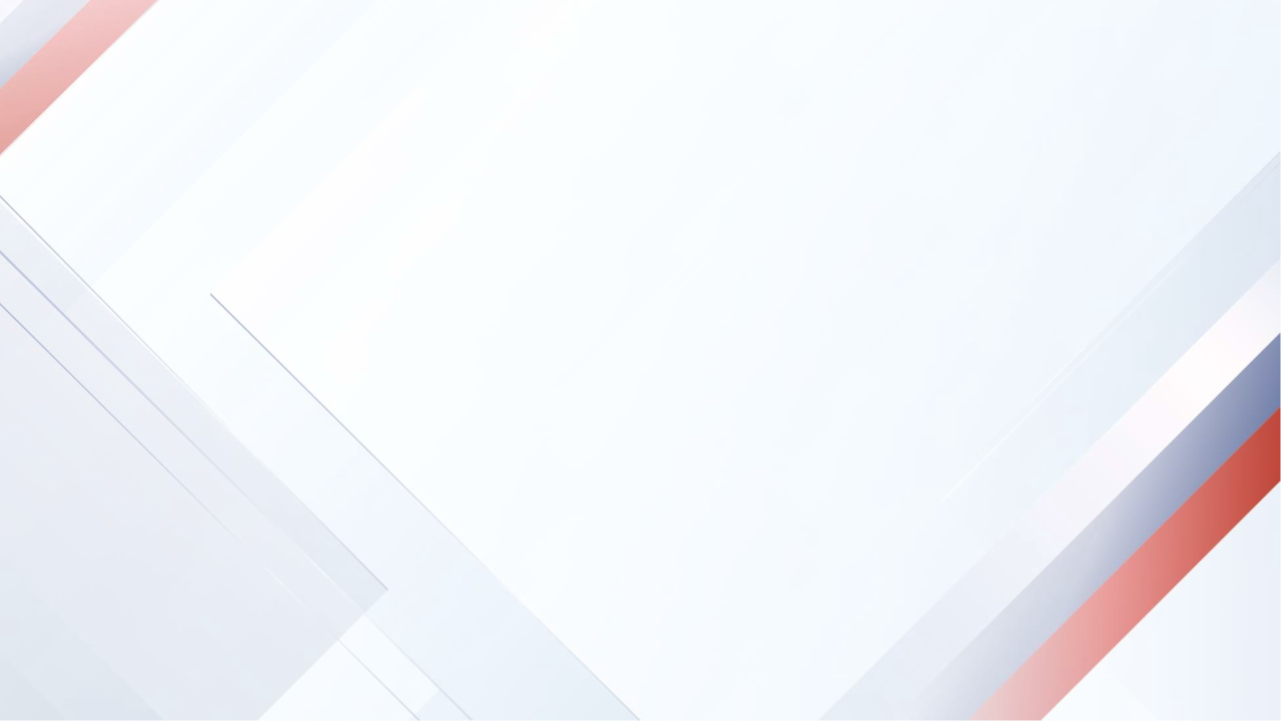 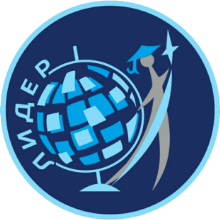 Конкурс на присуждение премий лучшим учителям Воронежской области за достижения в педагогической деятельности
Публичная презентация опыта работы 
Махиной Ирины Сергеевны,
учителя информатики
 МБОУ Бобровский образовательный центр  «Лидер» им. А.В. Гордеева
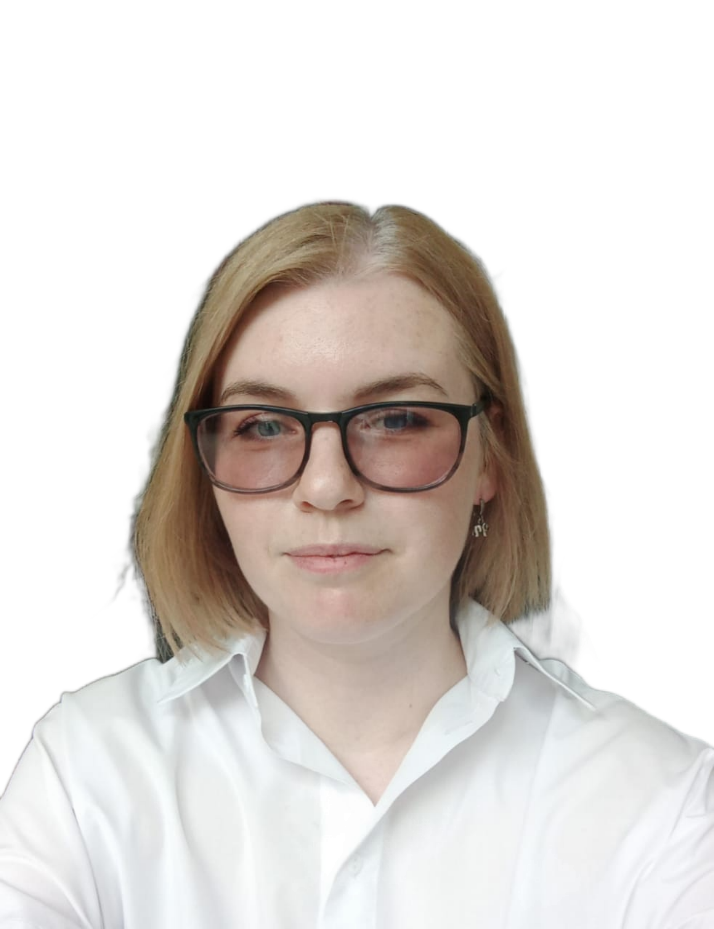 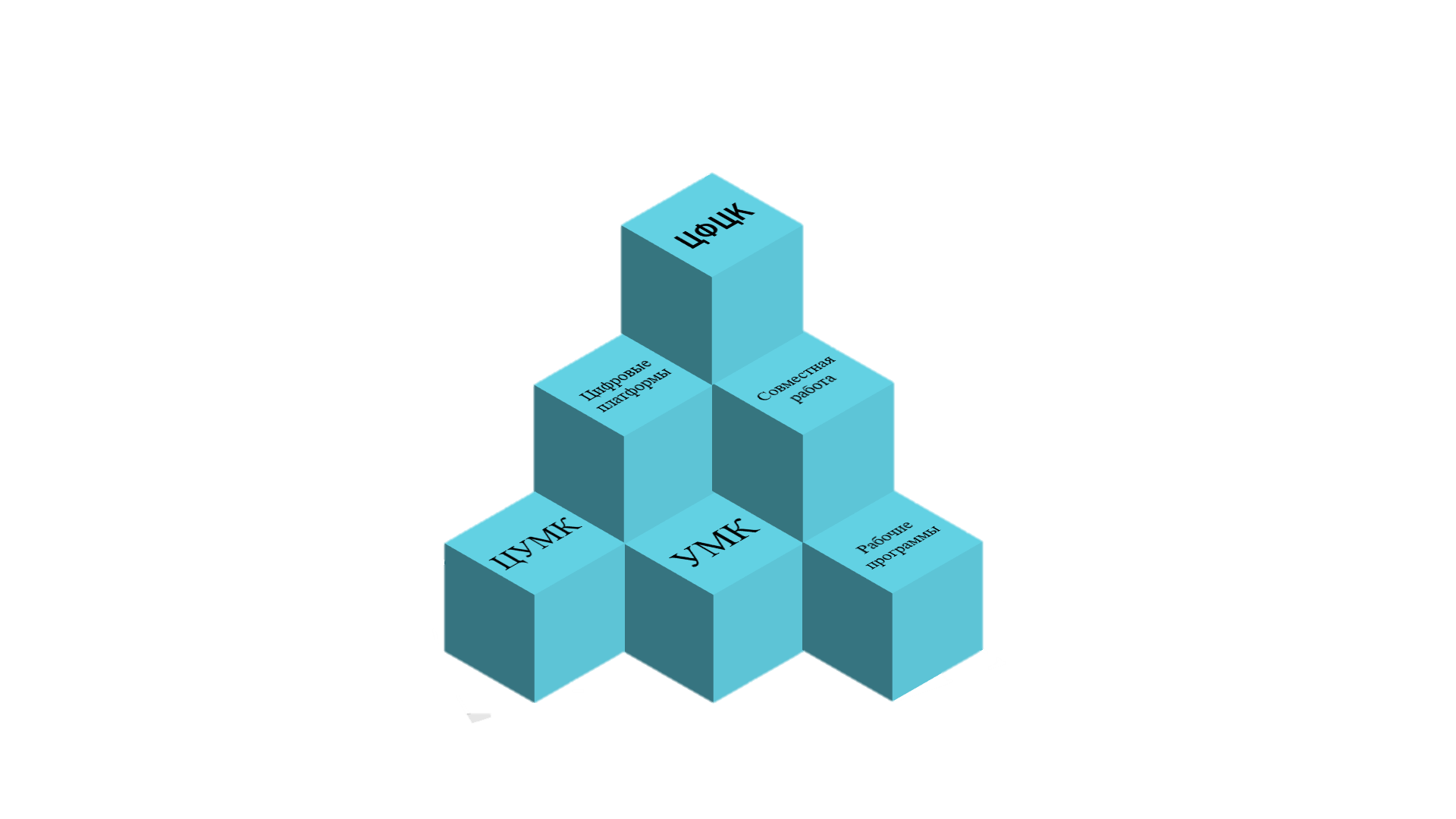 2024 год
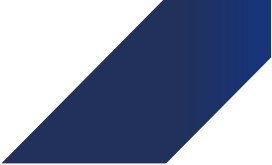 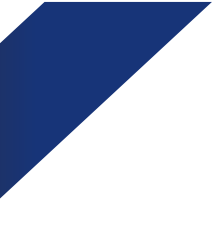 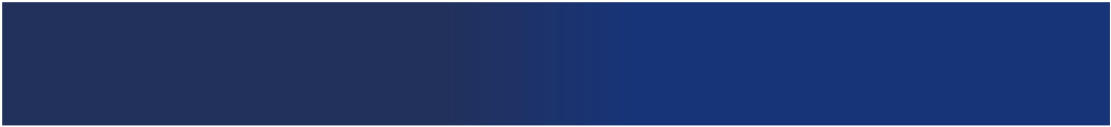 Формирование цифровых компетенций
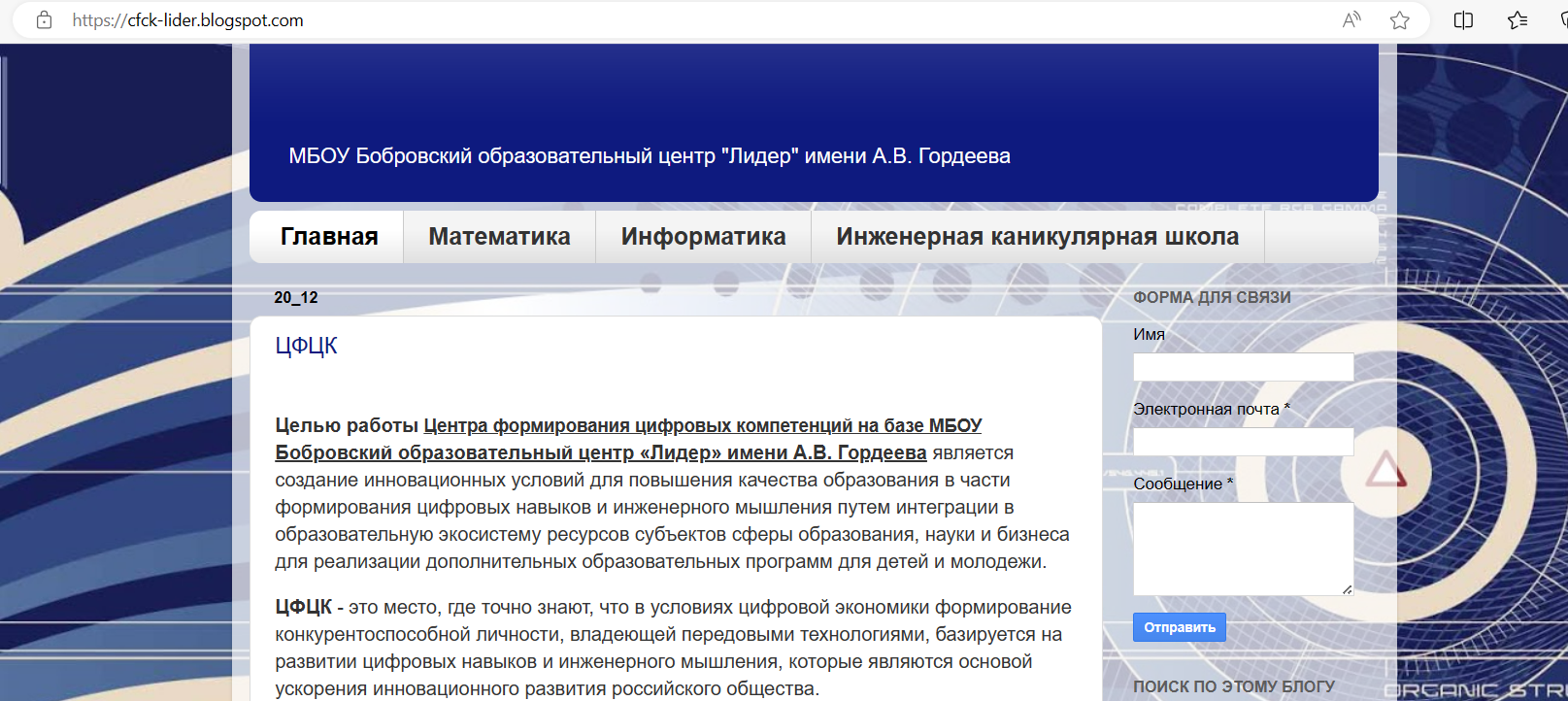 2
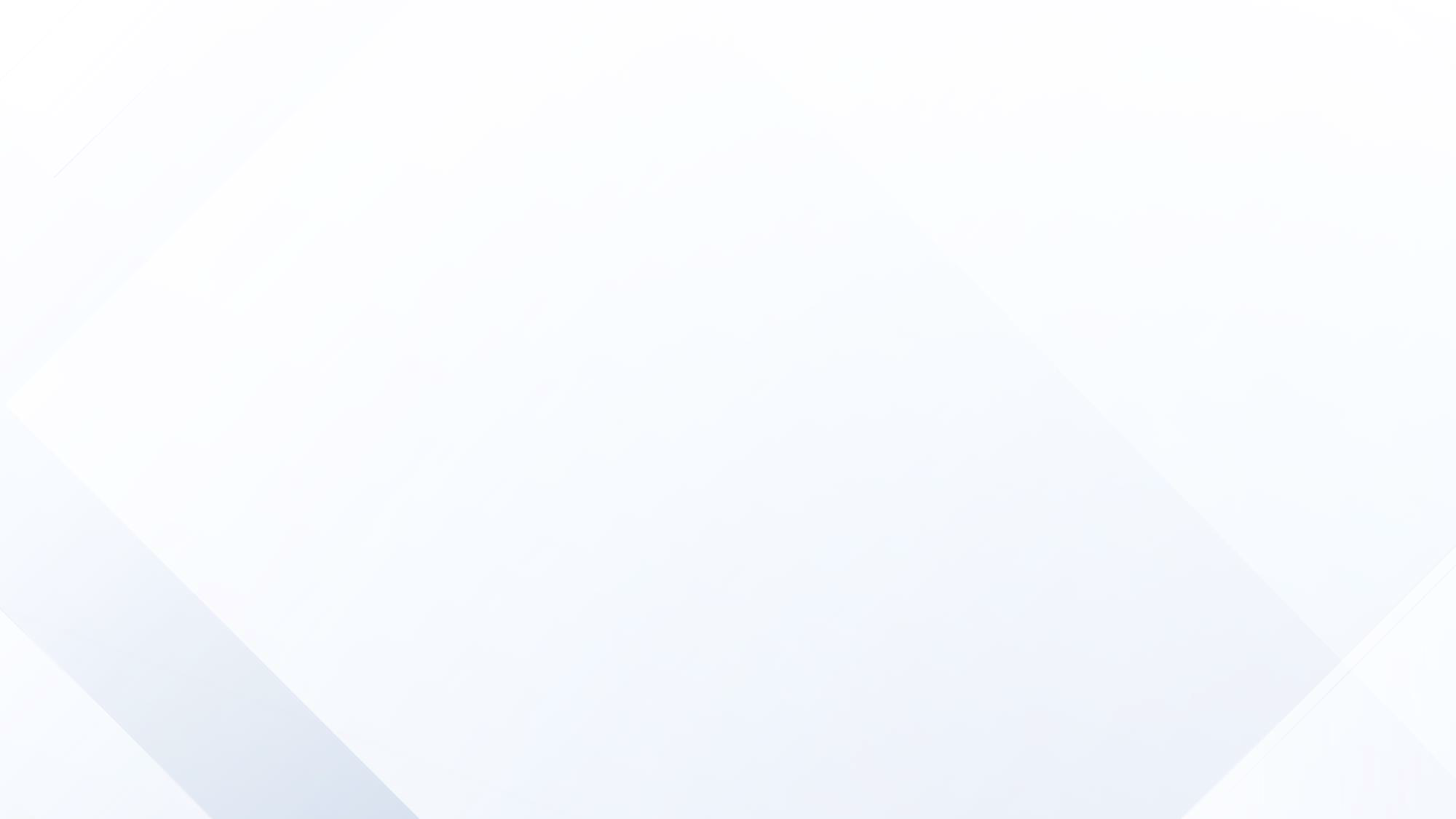 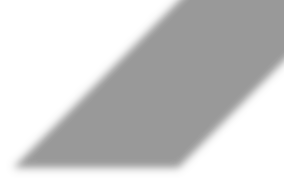 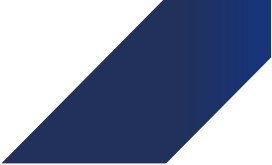 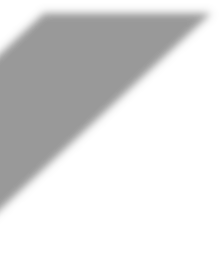 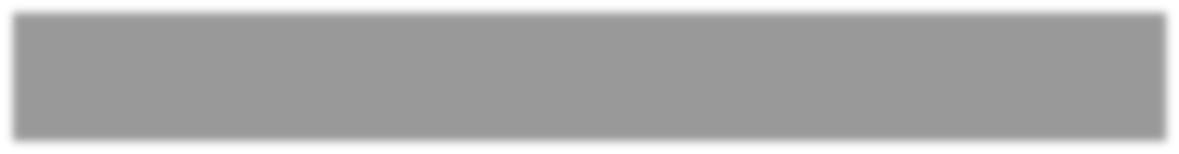 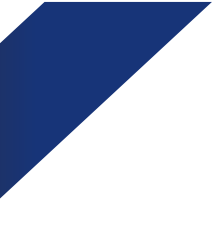 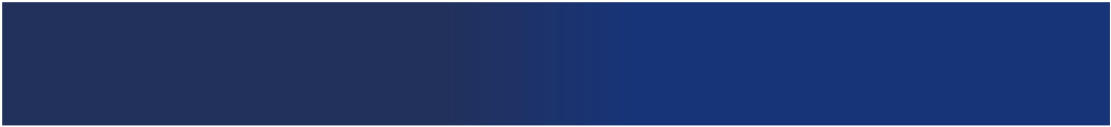 Формирование цифровых компетенций на уроках и внеурочных заятиях
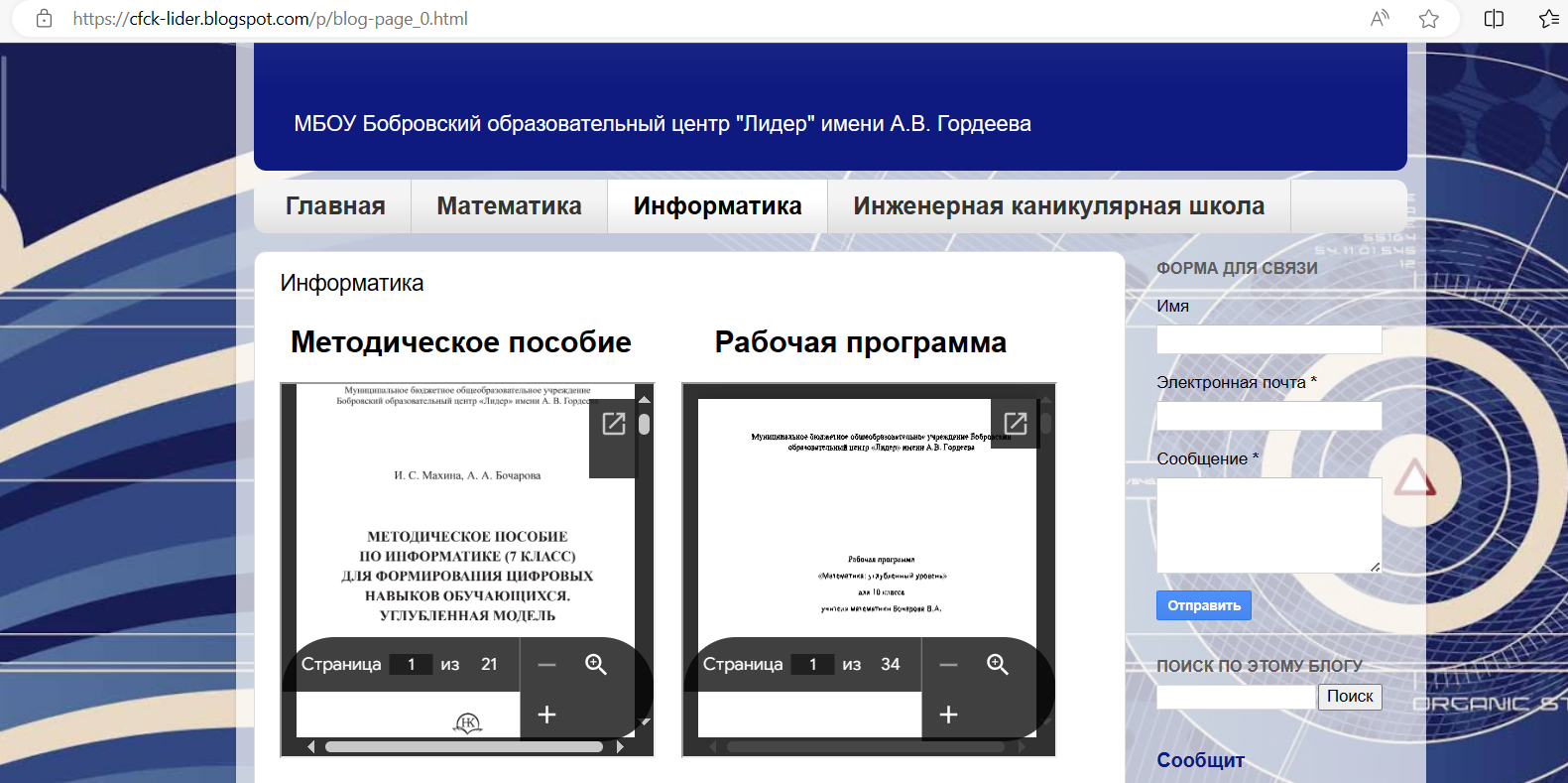 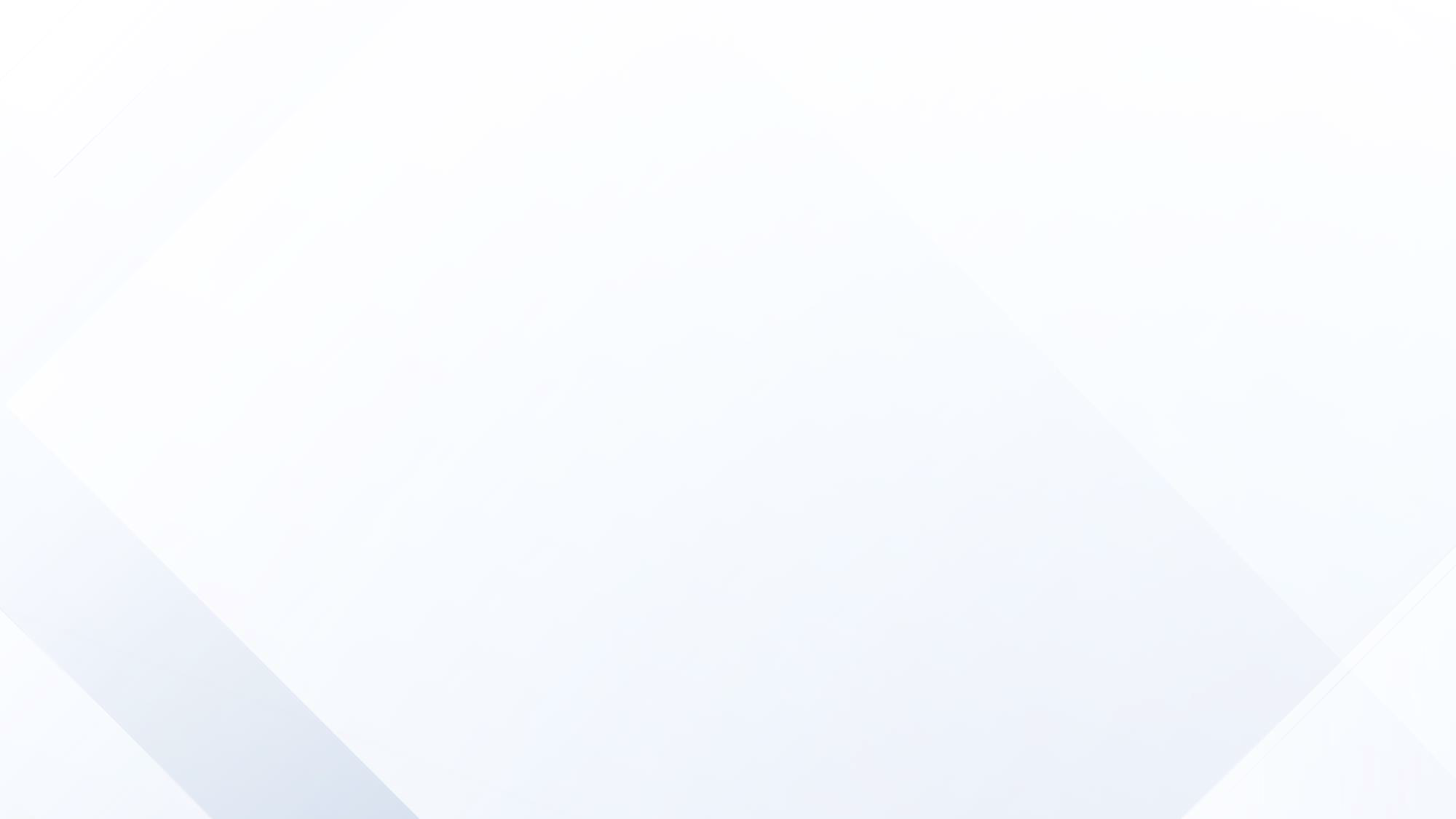 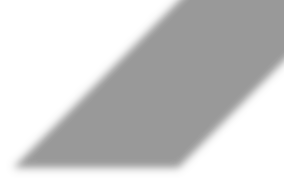 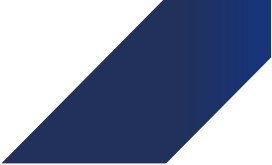 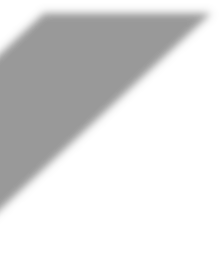 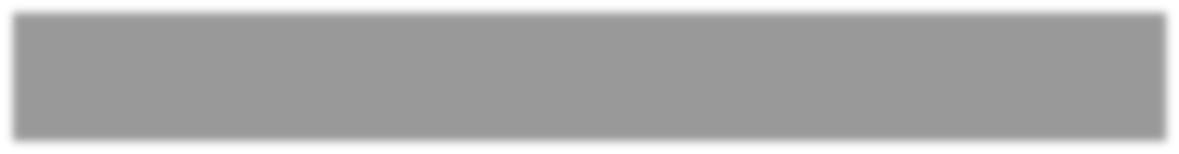 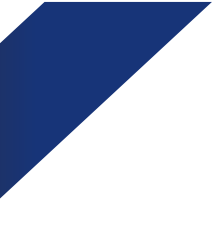 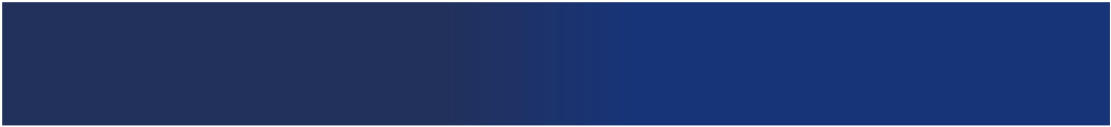 ЦУМК – цифровой учебно-методический комплекс
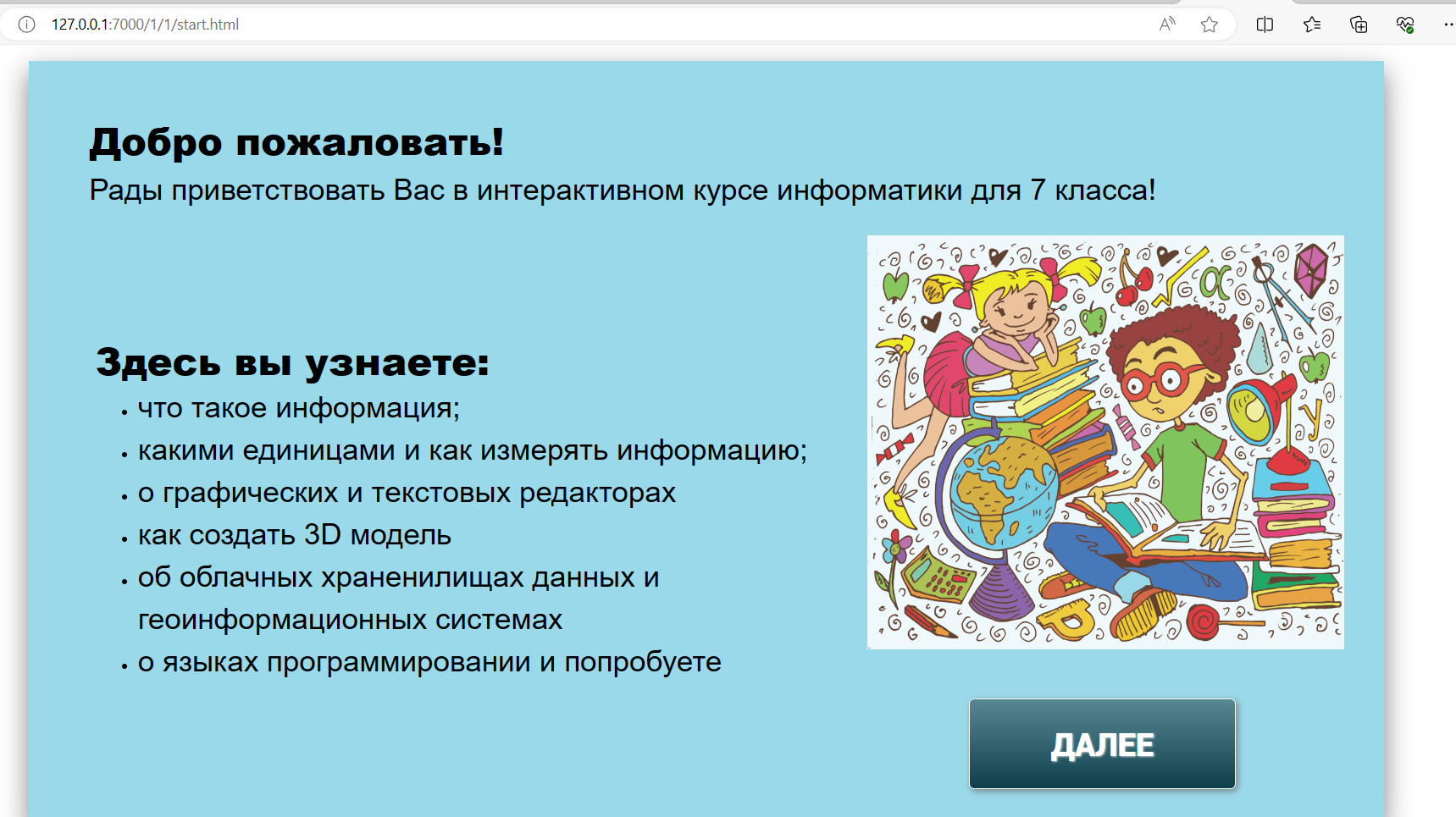 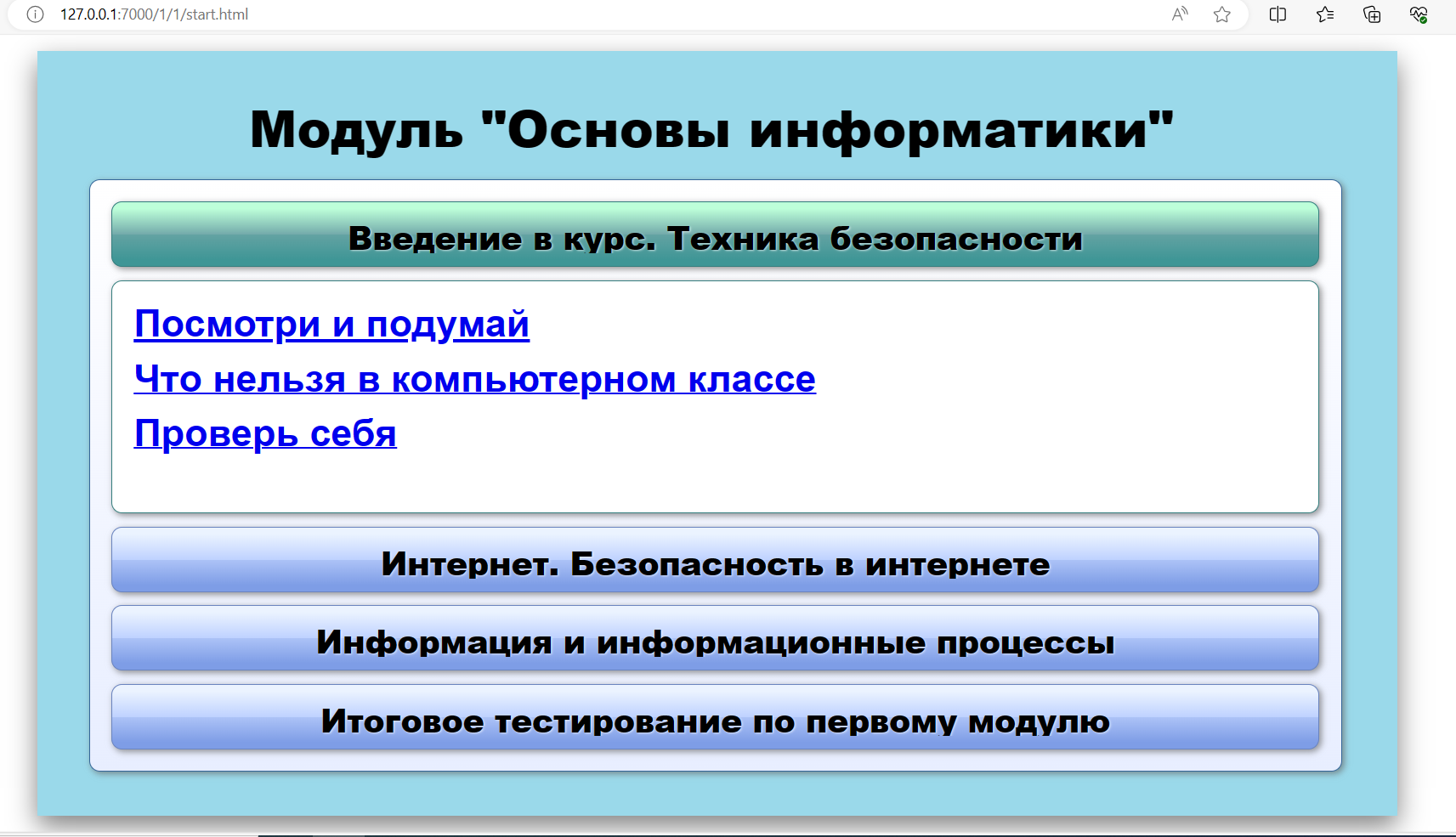 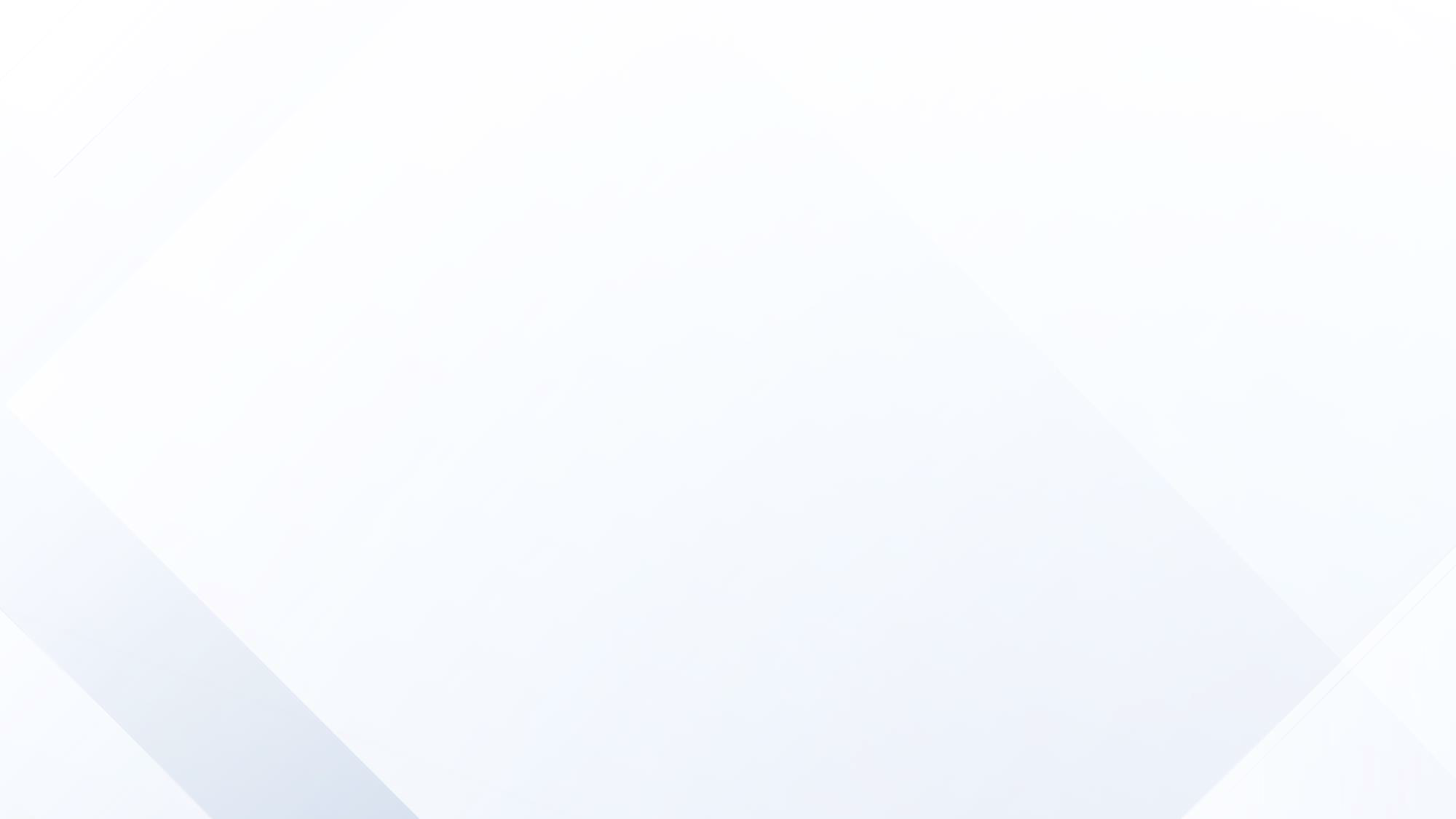 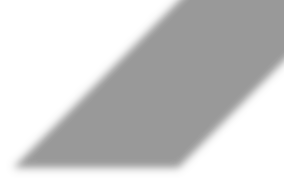 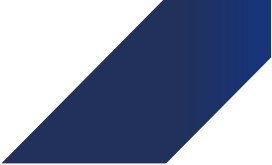 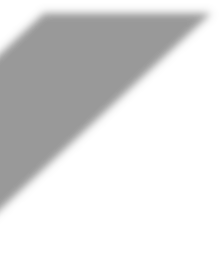 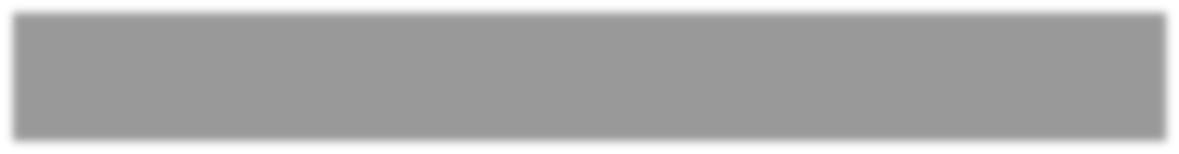 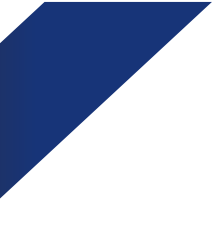 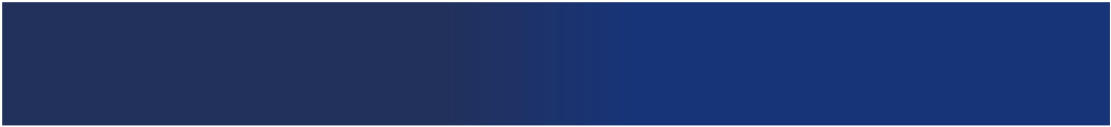 Инженерная каникулярная школа
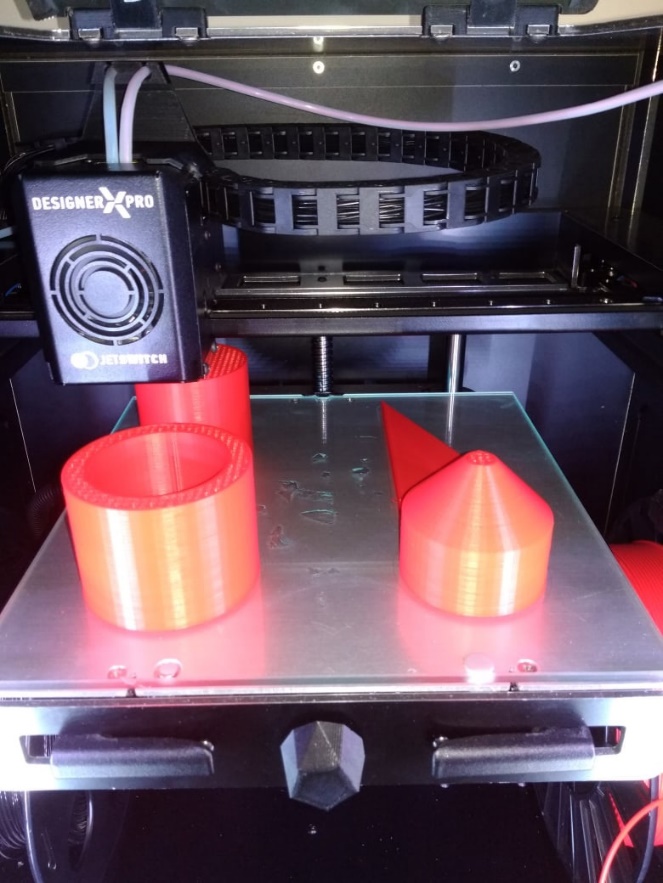 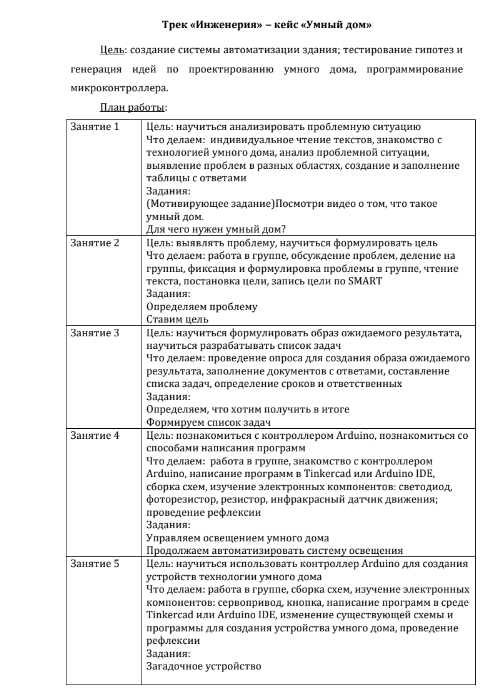 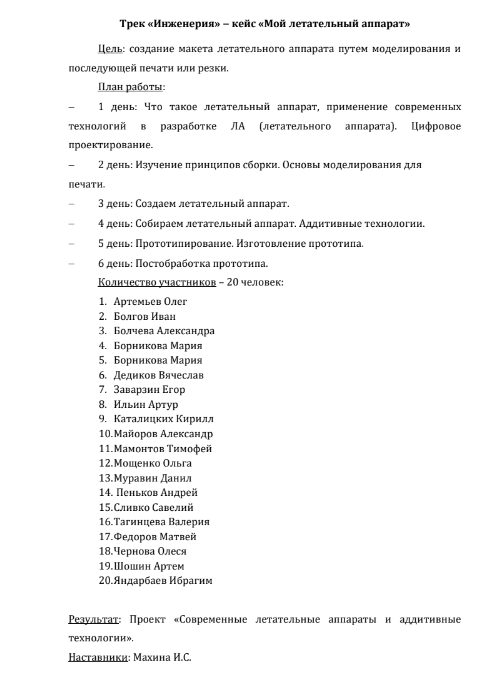 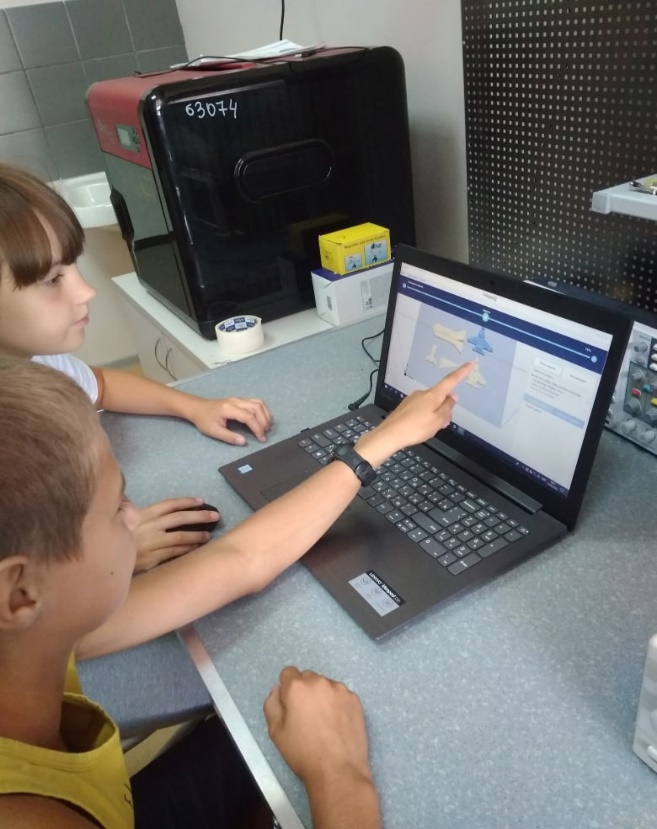 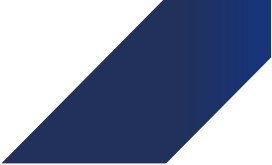 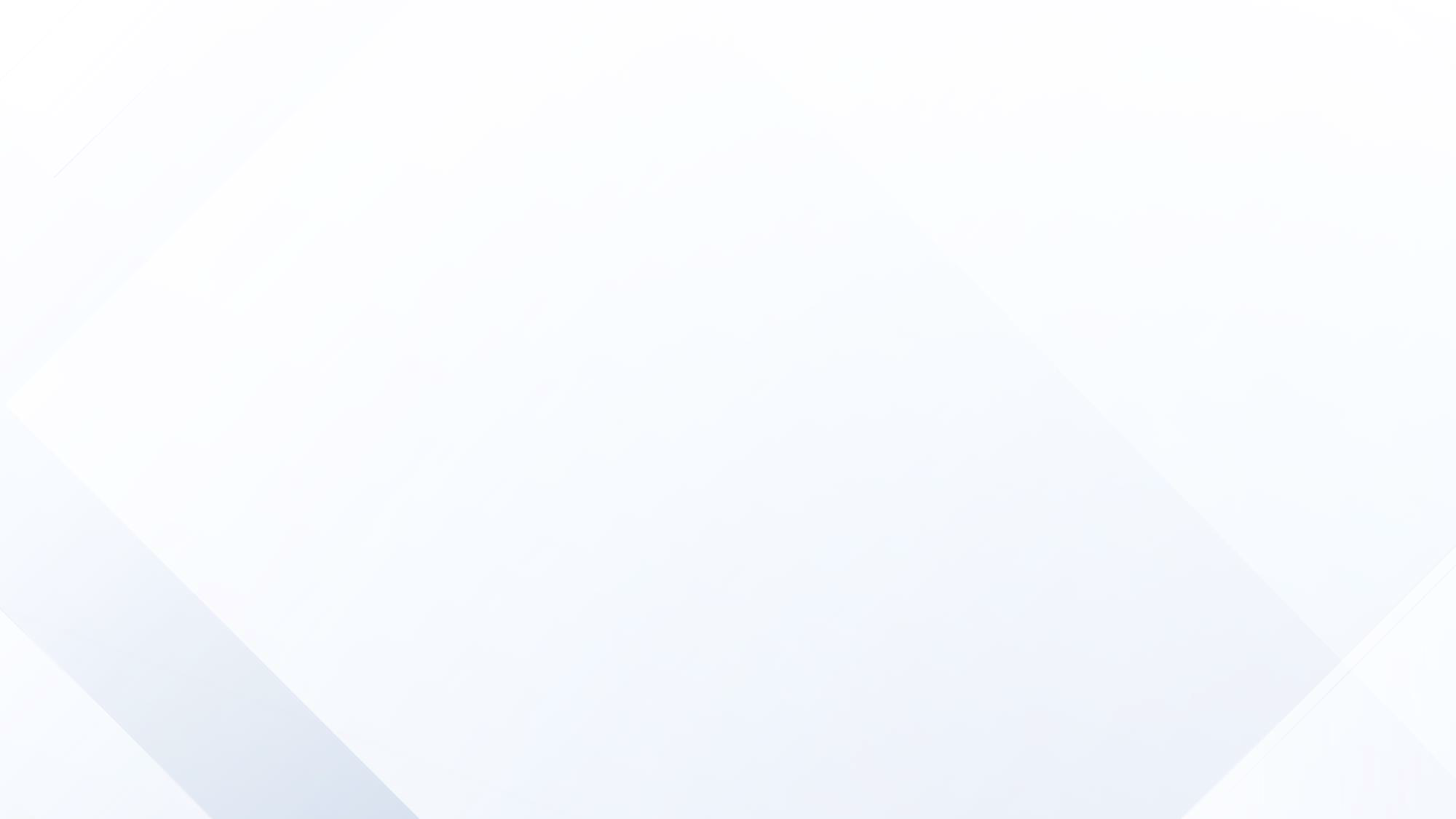 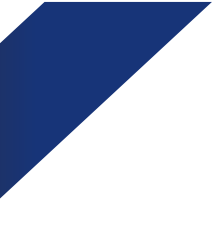 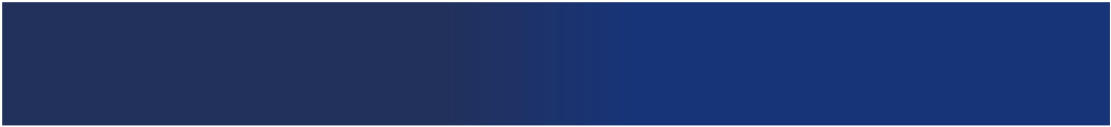 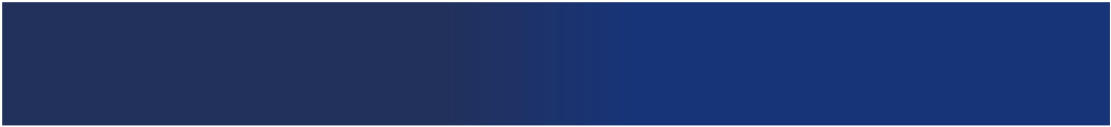 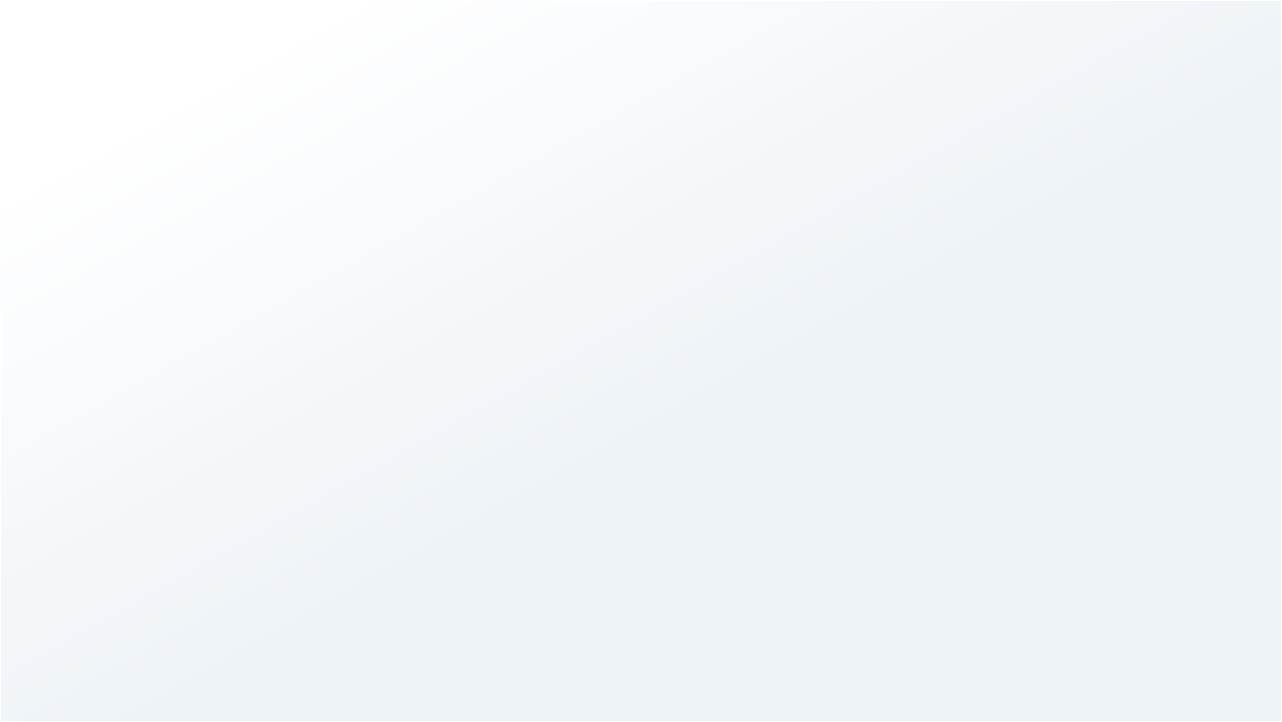 Учитель информатики
Классный руководитель
У
Образовательная среда
Ч
Профориентация
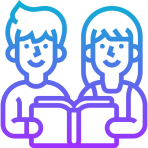 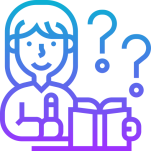 И
Творчество
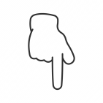 Школьный климат
Т
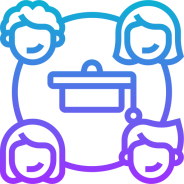 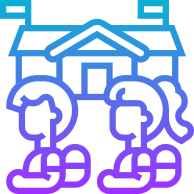 Е
Здоровье
Воспитание
Л
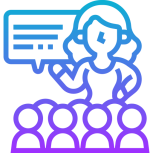 Ь
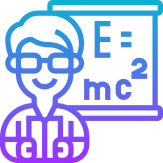 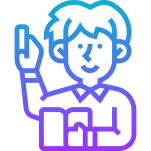 УЧЕНИКИ